Měření indukčnosti a kapacity
Měření indukčnosti a kapacity

Ing. Jaroslav Bernkopf
1
Elektrická měření
Měření indukčnosti a kapacity
Osnova
Měření indukčnosti a kapacity
ampérmetrem a voltmetrem
metoda pro malé impedance
metoda pro velké impedance
můstkové metody
digitální metody
2
Elektrická měření
Měření indukčnosti a kapacity
Rozcestník
Látku dle osnovy se naučte z 
http://www.sse-najizdarne.cz/dokumenty/studijni_materialy/elektricka_mereni.pdf
od strany 35,

a 
http://www.bernkopf.cz/skola/predmety/mereni/materialy/skripta/mereni_2.pdf
od strany 9.
3
Elektrická měření
Měření indukčnosti a kapacity
Jiné metody
Časovač 555 je zapojený jako astabilní obvod (oscilátor).
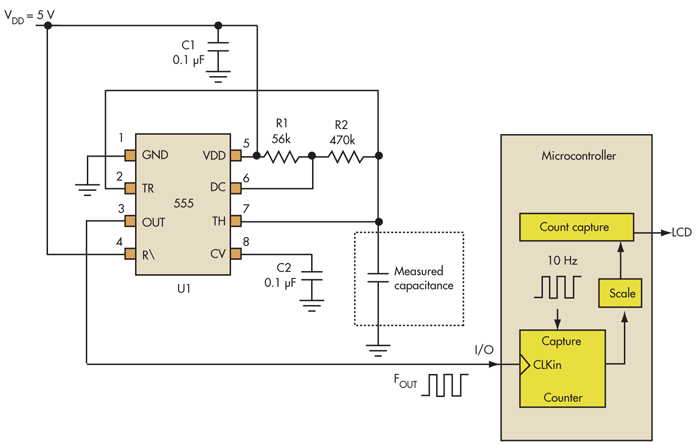 Vyráběný kmitočet závisí na měřené kapacitě.
Mikrořadič podle vyrobeného kmitočtu vypočítá kapacitu.
4
Elektrická měření
Měření indukčnosti a kapacity
Jiné metody
Mikrořadič vývodem RA1 připojí Cx přes rezistor 330Ω na zem a vybije jej.
Pak přepne RA1 a RA2 na vstupy komparátoru.

Na RA0 přivede úroveň H a přes 22k nabíjí Cx.
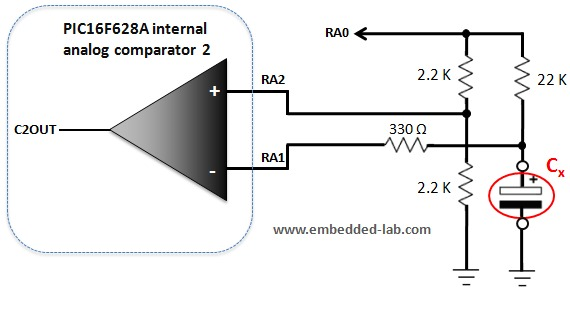 Měří čas, za který se Cx nabije na napětí dané děličem 2.2k a 2.2k.
Ze změřeného času vypočítá kapacitu Cx.
5
Elektrická měření